შეზღუდული პასუხისმგებლობის საზოგადოება “გიო-10“
საკანალიზაციო და წყლის მილების წარმოების საამქრო
გარემოზე ზემოქმედების შეფასების ანგარიში
 
პროექტი მოამზადა: შპს „ეკოლცენტრმა“
საქმიანობის ადგილმდებარეობა
საწარმოო ტერიტორია მდებარეობს ქალაქ ბათუმში, ბაგრატიონის ქუჩა #97.99-ში,  მიწის ნაკვეთის საკადასტრო კოდი 05.26.13.022. აღნიშნული მიწის ნაკვეთი წარმოადგენს შპს „სესილი 2008“-ს (ID ს/კ:245619941) საკუთრებას. ტერიტორიის GPS კოორდინატებია: X-220188.00; Y-4614813.00. 
აღნიშნული ტერიტორია წარმოადგენს ყოფილი ქიმიური ქარხნის მიმდებარე ტერიტორიაზე არსებულ არასასოფლო-სამეურნეო დანიშნულების მიწის ნაკვეთს. წარმოდგენილი GPS კოორდინატების და საკადასტრო კოდის მიხედვით იდენტიფიცირებული ტერიტორიიდან აღმოსავლეთით და დასავლეთით ფიქსირდება დასახლებული ზონა. პირდაპირი მანძილი საწარმოო შენობიდან უახლოეს მოსახლემდე საწარმოს საკადასტრო საზღვრიდან 3 მეტრს.
აღნიშნული საწარმოდა დასავლეთით 170 მეტრში მდებარეობს საჯარო სკოლა, ჩრდილო-დასავლეთით 130 მეტრში მდებარეობს ენერგო პრო ჯორჯიას ოფისი. 
საწარმოს ტერიტორიის ჩრდილოეთით, მიმდებარედ, მდებარეობს შპს „ანთ გრუპ“-ის საკუთრებაში მდებარე სასაწყობე შენობა.
საკვლევი ტერიტორიის ადგილმდებარეობა
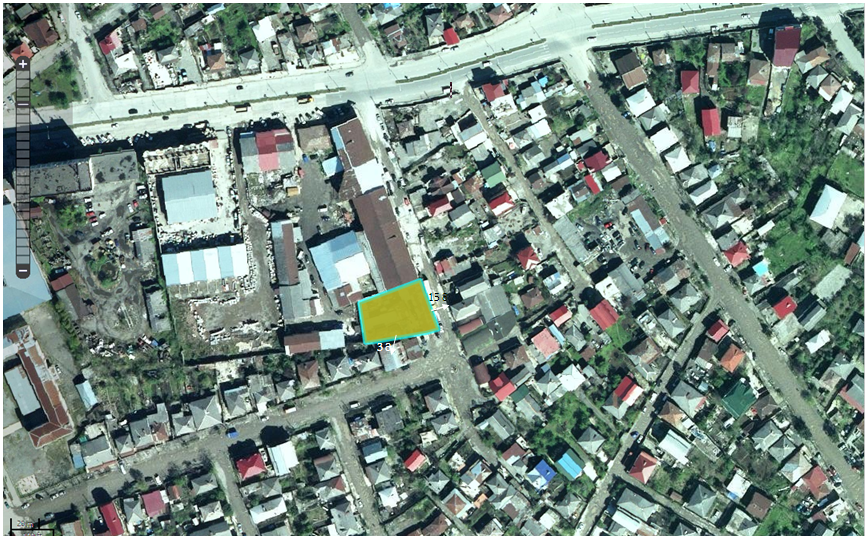 265 მეტრი
შპს „გიო 10“-ს კანალიზაციის და წყლის მილები წარმოების საამქროს განთავსების ტერიტორიის დეტალური სიტუაციური სქემა
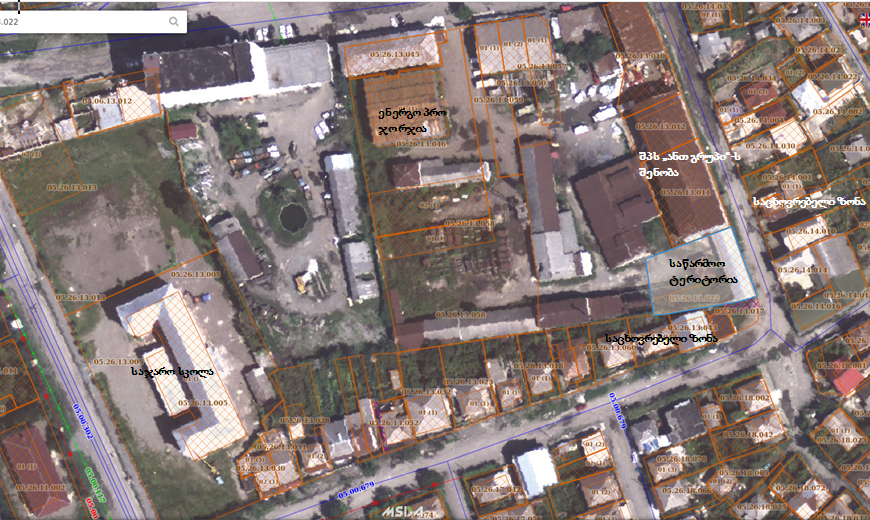 დაგეგმილი საქმიანობის აღწერა
საწარმოში წარმადობის, ასევე პროდუქციის ხარისხის გაზრდის მიზნით ხორციელდება პოლიმერული ნარჩენების ბაზაზე (კოდებით: 07 02 13; 123 01 05; 15 01 02; 16 01 19; 17 02 03; 19 12 04; 20 01 39) როგორც საკანალიზაციო ასევე წყლის მილების წარმოება, კერძოდ შემოტანილი მეტალოპლასტმასის მეორადი მასალის ბაზაზე, როგორც ადგილობრივი საწარმოებისგან, ასევე საზღვარგარეთის ქვეყნებიდან.
საწარმოს გააჩნია 2 საამქრო: კანალიზაციის მილების  და წყლის მილების დამაზადებელი საამქროები. ტერიტორია შესაბამისად 120 და 80 კვ. მეტრია. წყლის მილების საამქროში საათში გადამუშავდება 150-200 კგ მეორადი ცელოფანი, რომელიც ჯერ ქუცმაცდება და შემდგომ მისგან  მიიღება 160-180 კგ გრანულები (ე.წ. „კროშკა“) საათში. შესაბამისად 8 საათიანი და 210 სამუშაო დღის   გათვალისწინებით  გადამუშავებული მეორადი ცელოფნის რაოდენობა იქნება 330 ტ/წლ, რისგანაც დამზადდება 300 ტონა ე.წ. „კროშკა“. მოცემული რაოდენობის გრანულიდან საწარმო დაამზადებს 280 ტონა სხვადასხვა დიამეტრის წყლის მილს წელიწადში, რაც საათობრივად შეესაბამება 178 კგ-ს.     რაც შეეხება საკანალიზაციო მილის მომზადებას აქ ძირითად ნედლეულს წარმოადგენს პლასმასის კარ-ფანჯრების ანარჩენები და სხვა არასტანდარტული დაწუნებული მასალა, რომლის დაქუცმაცების შემდეგ მიიღება ე.წ. ნახევარფაბრიკატი, რაოდენობით 80 კგ/სთ. ანუ წელიწადში 135 ტონა. ამ რაოდენობის მასალიდან საწარმო საათში დაამზადებს 70 კგ მილს, ანუ წლიურად იქნება 117,6 ტონა.   გამოყოფილი დამაბინძურებელი ნივთიერებები (მტვერი და  აირები) ღიობის მეშვეობით (ორი ღიობი) გაიფრქვევა ატმოსფეროში.
შპს “გიო-10”-ს პლასტმასის (უმთავრესად პოლიქლორვინილის, პოლიპროპილენის და პოლიეთილენის ნარჩენების გამოყენების პირობებში) წყალგაყვანილობის და კანალიზაციის მილების საწარმოში დაგეგმილია ფუნქციონირებდეს შემდეგი ძირითადი სტრუქტურული ერთეულები:
•	117.6 ტ/წელ პოლიქლორვინილის მილების წარმოების საამქრო;
•	280 ტ/წელ პოლიპროპილენის მილების წარმოების საამქრო.
ტექნოლოგიური პროცესის აღწერა წყლის მილების წარმოებისას.

საწარმოში წარმოების პროცესში წარმოქმნილი წუნდებული პროდუქციის სახით წარმოქმნილი ნარჩენები, ასევე შემოტანილი პოლიეთილენისა და პოლიპროპილენის ნარჩენები დროებით საწყობდება სასაწყობო ტერიტორიაზე.
საწყოსი მათი გადარჩევის შემდეგ ისინი მიეწოდება დამაქუცმაცებელ როტორულ წისქვილებს (ორი ცალი), რომელთა თითეულის წარმადობა ტოლია 100 კგ/სთ.
წისქვილებში დაქუცმაცებული მასალა იყრება ბუნკერში.
წისქვილში დაფქვილი პოლიეთილენისა და პოლიპროპილენის მასალა შემდგომ იყრება გრანულატორის ბუნკერში, საიდანაც მიეწოდება გრანულატორს, რომლის წარმადობაა 180 კგ/სთ-ში. აღნიშული მასალა გრანულატორში ელექტროენერგიის ხარჯზე ცხელდება 170 გრადუს ტემპერატურამდე, ხდება ბლანტი და წნევის ქვეშ გამოდის გრანულატორიდან, წივდება წყალში და იჭრება გრანულებად.  დაგრანულებული მასა იყრება ტომრებში.
ნარჩენებიდან მიღებული გრანულები (ე.წ. „კროშკა) შემდგომ იყრება მილების ექსტრუდერის მიმღებ ბუნკერში, საიდანაც მიეწოდება მილების ექსტრუდერს, რომლის წარმადობაა 178 კგ/სთ-ში. აღნიშული მასა ექსტრუდერში ელექტროენერგიის ხარჯზე ცხელდება 170 გრადუს ტემპერატურამდე, ხდება ბლანტი და წნევის ქვეშ მილების სახით გამოდის ექსტრუდერიდან, რომელიც ცივდება წყლის აბაზანაში, იჭრება სათანადო ზომებად და საწყობდება რეალიზაციისათვის.
სხვადასხვა დიამეტრის მილების წარმოებისათვის ექსტრუდერს შესაბამისად უკეთდება შესაბამისი ზომის თავაკები.
2) ტექნოლოგიური პროცესის აღწერა საკანალიზაციო მილების წარმოებისას
საწარმოში წარმოების პროცესში წარმოქმნილი წუნდებული პროდუქციის სახით წარმოქმნილი ნარჩენები, ასევე შემოტანილი პლასმასის კარ-ფანჯრების ანარჩენები და სხვა არასტანდარტული დაწუნებული მასალა  დროებით საწყობდება სასაწყობო ტერიტორიაზე.
საწყოსი მათი გადარჩევის შემდეგ ისინი მიეწოდება დამაქუცმაცებელ როტორულ წისქვილებს (ორი ცალი, ერთი სათადარიგო), რომელთა თითეულის წარმადობა ტოლია 80 კგ/სთ.
წისქვილებში დაქუცმაცებული მასალა იყრება ბუნკერში.
წისქვილში დაფქვილი მასა შემდგომ იყრება კანალიზაციის მილების ექსტრუდერის მიმღებ ბუნკერში, საიდანაც მიეწოდება მილების ექსტრუდერს, რომლის წარმადობაა 80 კგ/სთ-ში. აღნიშული მასა ექსტრუდერში ელექტროენერგიის ხარჯზე ცხელდება 190 გრადუს ტემპერატურამდე, ხდება ბლანტი და წნევის ქვეშ მილების სახით გამოდის ექსტრუდერიდან, რომელიც ცივდება წყლის აბაზანაში, იჭრება სათანადო ზომებად და საწყობდება რეალიზაციისათვის.
სხვადასხვა დიამეტრის მილების წარმოებისათვის ექსტრუდერს შესაბამისად უკეთდება შესაბამისი ზომის თავაკები.
დაგეგმილი საქმიანობის ტერიტორიის გენ-გეგმა
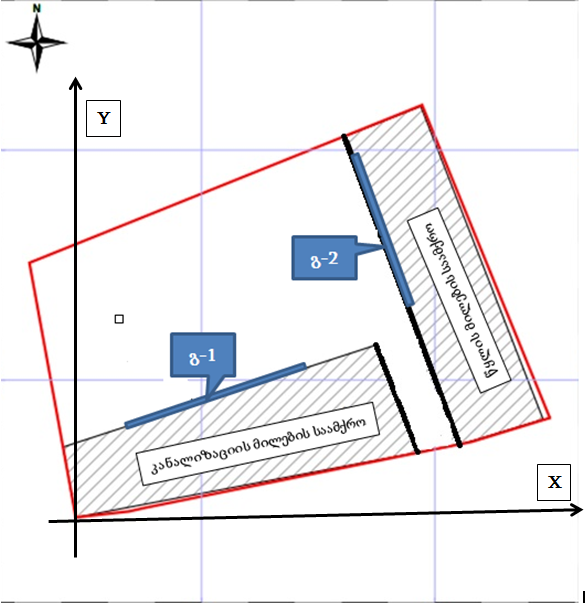 პროექტის ალტერნატიული ვარიანტები
არაქმედების ალტერნატივა:
საწარმოს ბიზნეს-გეგმის გათვალისწინებით საწარმოსი დასაქმებულია 14 ადამიანი. რაიონის  ეკონომიკური მდგომარეობა და სამუშაო ადგილების მწვავე დეფიციტია, არაქმედების ალტერნატივის შემთხვევაში აღარ შეიქმნება ადგილობრივი მოსახლეობისთვის სამუშაო ადგილები რაც უარყოფითად აისახება რეგიონის მაცხოვრებლების ეკონომიკური მდგომარეობაზე;
გამოშვებული პროდუქცია ხმარდება რეგიონში ადგილობრივი წყალგაყვანილობისა და კანალიზაციის სისტემების მოწესრიგებას. არაქმედების ალტერნატივით კიდევ ერთი უაროფითი ზეგავლენაა მოსალოდნელი ადგილობრივი ინფრასტრუქტურის განვითარებისათვის, რისი განუვითარებლობაც თავის მხრივ მრავალი დარგის განვითარებას შეუშლის ხელს, რაც საბოლოო ჯამში სოციალურ-ეკონომიკურ გარემოზე აისახება მომავალში;
არსებული საწარმოო ობიექტების დემონტაჟის პროცესში წარმოიქმნილი ნარჩენები მოითხოვს შესაბამის განთავსება-უტილიზაციას, რაც დამატებით ხარჯებთან და გარემოზენეგატიური ზემოქმედების გაზრდასთან   არის დაკავშირებული.
პროექტის ალტერნატიული ვარიანტები
ტექნოლოგიური ალტერნატივა:
საწარმოში გამოსაშვები პროდუქციის წარმოებისათვის გათვალისწინებული ტექნოლოგია და დანადგარები პრაქტიკულად წარმოადგენს უალტერნატივო ტექნოლოგიას. საწარმოს ძირითადი ტექნოლოგიური ოპერაციებია: ნედლეულის მიღება, დროებითი დასაწყოება, პროდუქციის წარმოება და მომხმარებელზე გაცემა.
საწარმოო წარმოადგენს ფუნქციონირებად საწარმოს, რომელიც შესაბამისი პროდუქციის გამოშვებისათვის გააჩნია უკე ადაპტირებული ტექნოლოგია და ამდენად სხვა ალტერნატიული ტექნოლოგიების განხილვა არ წამოჭრილა.
პროექტის ალტერნატიული ვარიანტები
ტერიტორიის შერჩევის ალტერნატივა:
კრიტერიუმები:
- მისასვლელი გზა,
- ელექტრომომარაგება, 
- არასასოფლო-დანიშნულების მიწის ნაკვეთი, 
- წყლის მომარაგება 
- ელექტროენერგიით მომარაგება
რადგან საწარმოო ობიექტი წარმოადგენს ფუნქციონირებად საწარმოს, ამიტომ ტერიტორიის სხვა ალტერნატივების განხილვა არ მომხდარა
საქმიანობით გამოწვეული გარემოზე შესაძლო ზემოქმედების მოკლე აღწერა
● ზემოქმედება ატმოსფერულ ჰაერზე და ემისიები
● ხმაური; ვიბრაცია
● ელექტრო მაგნიტური გამოსხივება
● ზემოქმედება წყლის ხარისხზე
● ზემოქმედება ცხოველთა სამყაროზე
● ნარჩენების წარმოქმნა და მათი მართვის პროცესში მოსალოდნელი ზემოქმედება
● ზემოქმედება ადამიანის ჯანმრთელობასა და უსაფრთხოებაზე
● ნიადაგის; გრუნტის და მიწისქვეშა წყლების დაბინძურების რისკები 
● კუმულაციური ზემოქმედება
ზემოქმედება ატმოსფერულ ჰაერზე და ემისიები
ზემოქმედება ატმოსფერულ ჰაერზე
მავნე ნივთიერებები: 
- ვინილქლორიდი;
- ძმარმჟავა;
- პოლიმერული მტვერი;
- ნახშირჟანგი.
ატმოსფერულ ჰაერზე შემარბილებელი ღონისძიებები
ტექნიკის გამართულობაზე კონტროლი
ატმოსფერულ ჰაერში მავნე ნივთიერებათა გაბნევის ანგარიშის შედეგთა ანალიზი
რადგან უახლოესი დასახლებული პუნქტი საწარმოდან პირდაპირი მანძილი უახლოეს მოსახლემდე საწარმოო ტერიტორიის საკადასტრო საზღვრიდან შეადგენს 3 მ-ს,  ხოლო საწარმოს ნულოვანი წერტილის კორდინატიდან  აღმოსავლეთით მდებარე დასახლებული პუნქტისათვის კორდინატით (30; 0), სამხრეთით მდებარე დასახლებული პუნქტისათვის კორდინატით (0; -10), შრდილო-აღმოსავლეთით მდებარე უახლოესი დასახლებული პუნქტის კორდინატებია (20; 25), ხოლო დასავლეთი მიმართულებით მდებარე საჯარო სკოლოს კორდინატებია (-170; 0), ამიტომ  გაანგარიშებული ემისიების შესაბამისად,  ჰაერის ხარისხის მოდელირება შესრულდება ობიექტის წყაროებიდან  შემდეგი საკონტროლო წერტილების მიმართ, კერძოდ შემდეგ წერილის კორდინატებზე: (30; 0); (0; -10); (20; 25); (-170; 0).
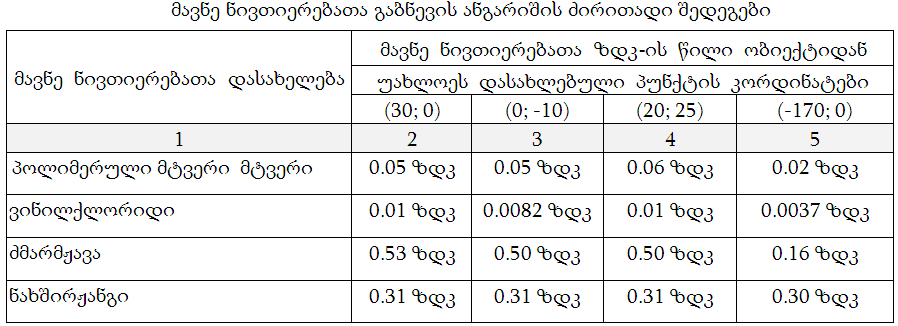 ხმაური              ვიბრაცია
წინასწარი შეფასებით, საწარმოო ობიექტისაგან
მოსალოდნელი ხმაური არ აღემატება დასაშვებ ნორმატივებს ახლომდებარე მოსახლეობისათვის,
ლოკალურ ვიბრაციას ზემოქმედება ექნება მოსამსახურე პერსონალზე
ზოგადი ვიბრაცია შესაძლებელია გავრცელდეს ობიექტის ტერიტორიაზე
ხმაურის გამომწვევი დანადგარები განთავსებულია დახურულ შენობაში
საწარმოში არსებული დანადგარები, რომლებიც წარმოადგენენ ვიბრაციის გამომწვევ წყაროს, არ გადააჭარბებენ დასაშვებ ნორმებს.
ხმაური არის სხვადასხვა სიხშირის და ინტენსივობის ბგერების მოუწესრიგებელი ერთობლიობა, რომელსაც შეუძლია გამოიწვიოს მავნე ზემოქმედება ადამიანის ორგანიზმზე.
ელექტრო მაგნიტური გამოსხივება
საწარმოში არსებული დანადგარების შესწავლის შედეგად დადგინდა
ელექტომაგნიტური გამოსხივების ინტენსივობის ფონური დონეები არ აღემატება ზღვრულად დასაშვებ დონეებს (10 მკვტ/სმ2).
ელექტომაგნიტური გამოსხივების ინტენსივობის ფონი უმნიშვნელოა და აქ მომუშავე, თუ მცხოვრებ ადამიანებს არავითარ საფრთხეს არ უქმნის.
ზემოქმედება წყლის ხარისხზე
საწარმოო მიზნებისათვის წყალი გამოიყენება როგორც საკანალიზაციო მილების წარმოების ექსტრუდერში, ასევე წყლის მილების წარმოების ექსტრუდერში. გაციების ვანებში წყლის დანაკარგის შესავსებად დღეში მაქსიმუმ საჭიროა 1 მ3 წყალი, რომელიც ორთქლის სახით იკარგება.  წელიწადში მაქსიმალური წყლის ხარჯი არ აღემატება 210 მ3-ს.
წყალი საწარმოში გამოიყენება :
 
საწარმოო მიზნებისათვის









სასმელ-სამეურნეო მიზნებისათვის
სამეურნეო-საყოფაცხოვრებო ჩამდინარე წყლების ხარჯს ვიღებთ მოხმარებული წყლის 90%-ს, შესაბამისად ჩამდინარე წყლების დღეღამური ხარჯი შეადგენს:
q = 0.63 × 0.9 = 0.567 მ3/დღ-ში, ანუ 0.486x210=119.7 მ3/წელ.
აღნიშნული სამეურნეო-საყოფაცხოვრებო ჩამდინარე წყლების ჩაშვება ხორციელდება ქალაქის საკანალიზაციო ქსელში.
ზემოქმედება ცხოველთა სამყაროზე
საწარმოს განთავსების ტერიტორია არ გამოირჩევა ცხოველთა მრავალფეროვნებით
გარკვეული სახის ნეგატიური ზემოქმედებები, განსაკუთრებით მოსალოდნელია ფრინველებზე.
ცხოველთა სამყაროზე ზემოქმედების სახეებიდან აღსანიშნავია ღამის საათებში განათებულობის ფონის შეცვლასთან დაკავშირებული ზემოქმედება - ფრინველთა დაფრთხობა, რისი თანმდევი შესაძლოა იყოს მათი დეზორიენტაცია და დაშავება
ნარჩენების წარმოქმნა და მათი მართვის პროცესში მოსალოდნელი ზემოქმედება,
საწარმოს საქმიანობის პროცესში მოსალოდნელია სხვადასხვა სახეობის ნარჩენების
წარმოქმნა, მათ შორის წარმოადგენს სახიფათო ნარჩენებს
1. საყოფაცხოვრებო ნარჩენები;

2. საწარმოო ნარჩენები;
საყოფაცხოვრებო ნარჩენები (დაახლოებით 10.22 მ3 /წელ) განთავსდება საწარმოოს ტერიტორიაზე დადგმულ კონტეინერებში
საწმენდი ნაჭრები და დამცავი ტანისამოსი, რომელიც დაბინძურებულია საშიში ქიმიური ნივთიერებებით, ძრავისა და კბილანური გადაცემის კოლოფის სინთეტიკური ზეთები და სხვა ზეთოვანი ლუბრიკანტები
გადაეცემა შესაბამისი ნებართვის მქონე ორგანიზაციას უტილიზაციაზე
დროებით დასაწყობდება სასაწყობო ტერიტორიაზე
პასუხისმგებლობა ნარჩენების მართვის პროცესში
საწარმოს ხელმძღვანელი ვალდებულია:
 ნარჩენების საინვენტარიზაციო უწყისის დამტკიცებაზე;
 ნარჩენების მართვისათვის საჭირო მოწყობილობით, რესურსით და ინვენტარით საწარმოს უზრუნველყოფაზე;
 საწარმოს საქმიანობის პროცესში წარმოქმნილი ნარჩენების მართვის პროცესში
 საქართველოს გარემოსდაცვითი კანონმდებლობის მოთხოვნების დაცვაზე.
ზემოქმედება ადამიანის ჯანმრთელობასა და უსაფრთხოებაზე
ზემოქმედების ძირითადი რეცეპტორები მომსახურე პერსონალია
ზემოქმედების პრევენციის მიზნით მნიშვნელოვანია უსაფრთხოების ნორმების მკაცრი დაცვა და მუდმივი ზედამხედველობა
ნიადაგის; გრუნტის და მიწისქვეშა წყლების დაბინძურების რისკები
ნიადაგის და გრუნტის დაბინძურების
მიზეზი შეიძლება გახდეს:

• საწარმოო და საყოფაცხოვრებო ნარჩენების მართვის წესების დარღვევა;

• ავტოტრანსპორტიდან ნავთობპროდუქტების ავარიული დაღვრა;

• შიდა კანალიზაციის სისტემების ექსპლუატაცია
სანიაღვრე წყლები
აღნიშნული წყლები ჩაედინება  ქ. ბათუმის საკანალიზაციო სისტემაში.
კუმულაციური ზემოქმედება
კუმულაციური ზემოქმედების ერთადერთ საგულისხმო სახედ უნდა მივიჩნიოთ:

 ხმაურის გავრცელება და ატმოსფერულ ჰაერზე ზემოქმედება
საწარმოს ექსპლუატაციის პროცესში, საქმიანობის სპეციფიკიდან და განთავსების ადგილიდან გამომდინარე, კუმულაციური ზემოქმედების ერთადერთ საგულისხმო სახედ უნდა მივიჩნიოთ ატმოსფერულ ჰაერზე ზემოქმედება და ხმაურის გავრცელება. კერძოდ, საწარმოს და მის მიმდებარედ არსებული საწარმოების ერთდროული ფუნქციონირების შედეგად გამოწვეული ხმაურის ჯამური ზეგავლენა გარემოს სხვადასხვა რეცეპტორებზე. 
ატმოსფერული ჰარში მავნე ნივთიერებების მიწისპირა კონცენტრაციების ანგარიშისას გამოყენებული იქნება კანონმდებლობით გათვალისწინებული ფონური მახასიათებლები რომელიც ეთანადება 125-250 ათასი მოსახლეობის რიცხოვნობის სიდიდეს. ასევე გათვალისწინებული იქნება, რომ საწრმოო ტერიტორია მიეკუთვნება ქ. ბათუმს, რომელიც საკურორტო ზონას წარმოადგენს.  საწარმოს მომიჯნავედ ანალოგიური ტიპის საწარმო არ არსებობს.
.
მადლობა ყურადღებისთვის !